Current and Upcoming Stroke Research at Baptist Health
Amy K. Starosciak, Ph.D.
Clinical Research Supervisor
Center for Research and Grants
Baptist Health Neuroscience Center

December 1, 2016
1
Disclosures
None
1/27/2017
2
Introduction
Neuroscience Disciplines
1/27/2017
4
Neuroscience Research Areas
5
1/27/2017
Types of Research Studies
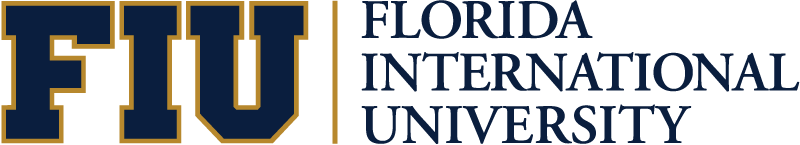 6
1/27/2017
Types of Clinical Research
PI-Initiated
Sponsored
Other Types of Research
Basic science research – provides a foundation of knowledge for the applied science we use in medicine; often a source for new tools, models, and techniques 
Laboratory or “bench” research – occurs in a lab, usually involves working with tissues or cells (in vitro)
Preclinical research – occurs in a lab and often involves working with animals (in vivo)
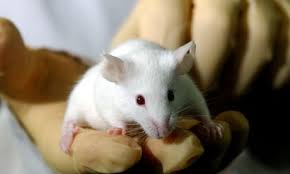 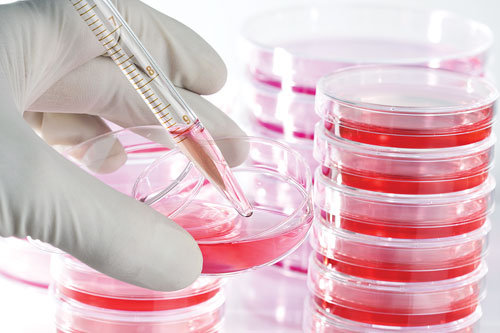 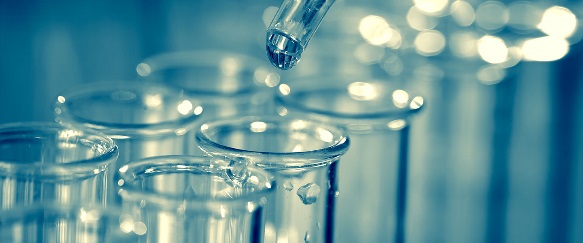 1/27/2017
8
Other Types of Research
Population health research – focused on the health outcomes of groups of individuals
Characterize, explain and/or influence the levels and distributions of health within and across populations
Addresses health outcomes, health determinants, and policies and interventions that link the two
Purpose to improve health and eliminate health disparities
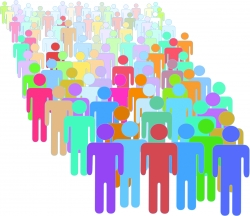 Kindig & Stoddart, 2003
1/27/2017
9
Other Types of Research
Social/behavioral research – study of people’s or animals’ responses to certain stimuli (external and internal)
Conducted by the following academic disciplines: sociology, psychology, anthropology, economics, political science, history
Often uses interviews or questionnaires to collect data
Observational or interventional
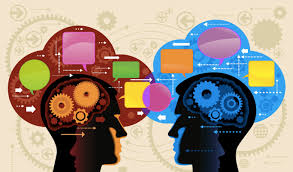 1/27/2017
10
BHSF Stroke Research
BHSF Stroke Research
1/27/2017
12
Modified Rankin Scale (mRS)
Commonly used scale to measure degree of disability or dependence in daily activities of people who suffered a stroke
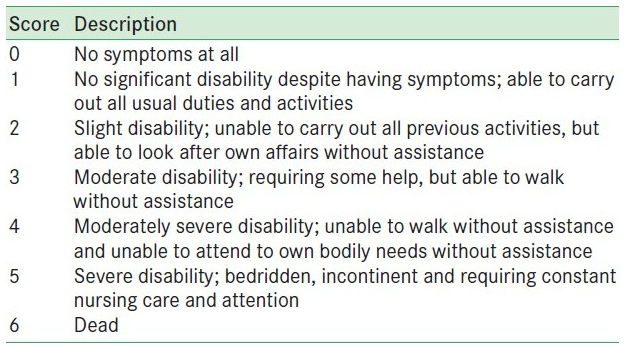 Score 0-2 considered a “good” functional outcome
Typical results in the medical literature is 33-54% of patients score 0-2 at 90 days post IV t-PA or mechanical reperfusion.
Berkhemer et al., 2015; Campbell et al., 2015; Goyal et al., 2015; Jovin et al., 2015; Saver et al., 2015; NINDS, 1995
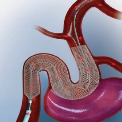 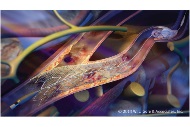 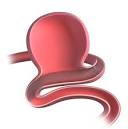 1/27/2017
14
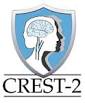 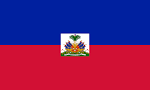 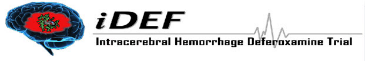 1/27/2017
15
Depression and Stroke
ID by reported Hispanic ethnicity, may be able to characterize further by Mexican, Puerto Rican, Cuban, or other
ID by previous hx of depression, and/or admitted on antidepressants, and/or discharged with antidepressants
16
1/27/2017
Effects of Ethnicity, Depression, and Initial NIHSS on LOS
#
NH-D < H-D = H-ND = NH-ND (3.7 d vs. 6.3-6.9 d; #p=0.06)
Effect lost when NIHSS used as covariate
1/27/2017
17
Effects of Ethnicity and Depression on Disposition
Of the 301 patients, 171 (57%) were discharged home
Hispanic patients were less likely to be discharged home (54%) than non-Hispanic patients (62%),  regardless of depression
Results not statistically significant (p=0.16)
1/27/2017
18
Discharge modified Rankin Scale Scores
Of 279 patients that had a discharge mRS score, 98 (35%) had a good clinical outcome (mRS 0-2)
Only 25% of H-D patients had mRS 0-2 vs. 30-40% of patients in the other groups
Results not statistically significant (p=0.16)
Next Steps
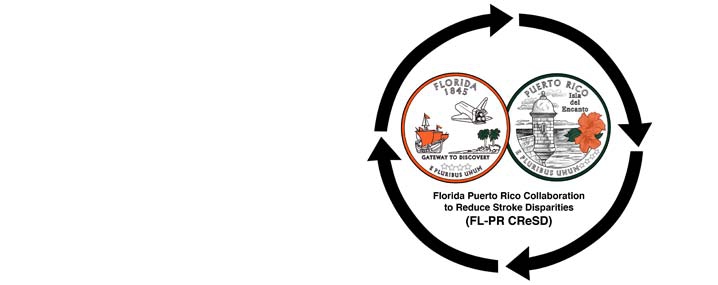 Request use of the FL-PR Collaboration to Reduce Stroke Disparities database

Re-submit AHA/ASA Young Investigator Database Research Seed Grant proposal
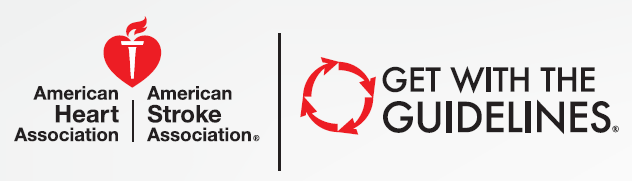 1/27/2017
20
Intracerebral Hemorrhage Deferoxamine Trial (iDEF)
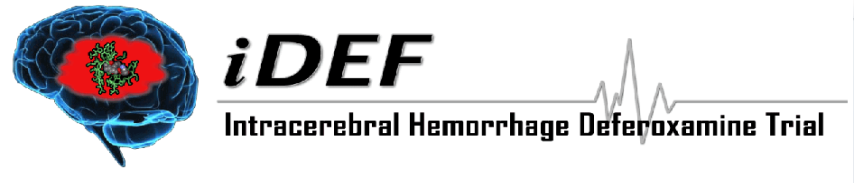 Prospective, multi-center, double-blind, randomized, placebo-controlled, Phase II Trial
Randomization
180-d all-cause mortality
1/27/2017
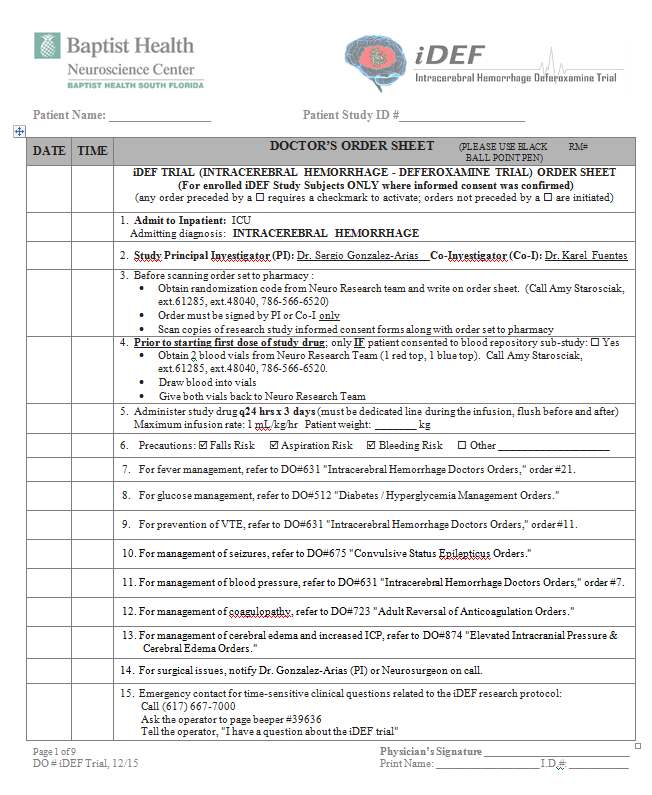 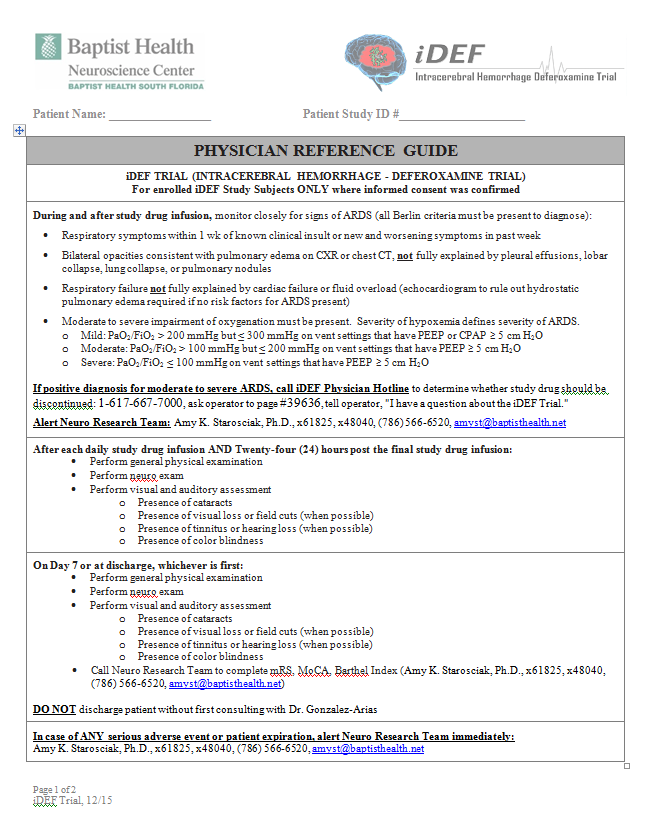 1/27/2017
22
iDEF Screening
Screened ~40 patients August-October 2016
No candidates
1/27/2017
23
Research Collaboratives
Research Collaboratives
NIH StrokeNet Miami Regional Coordinating Center


Florida-Puerto Rico Collaboration to Reduce Stroke Disparities (UM)
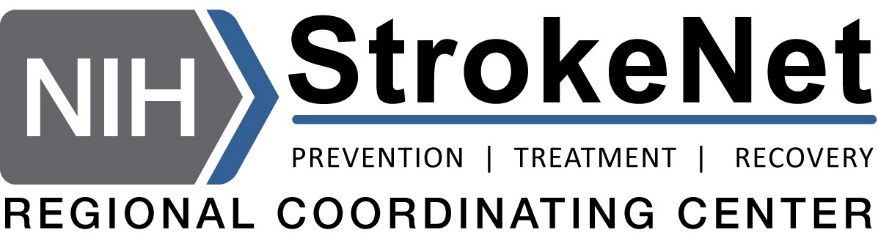 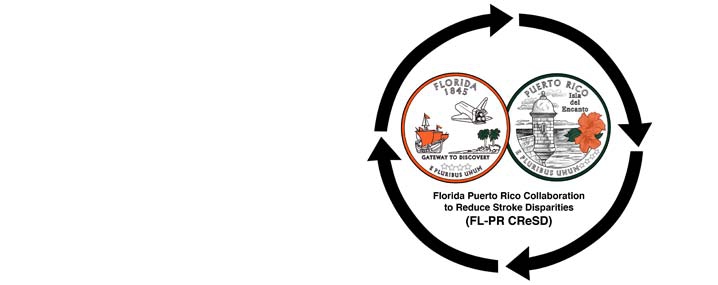 1/27/2017
25
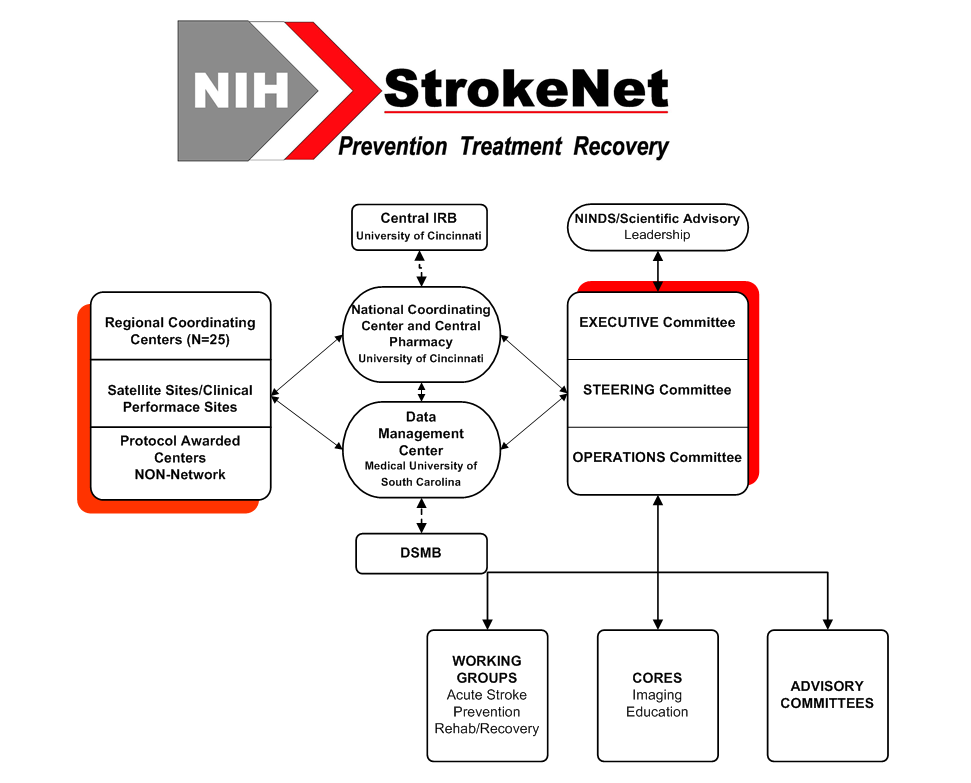 NINDS Stroke Net
https://www.nihstrokenet.org
Used with permission from Miami RCC
1/27/2017
26
NIH StrokeNet
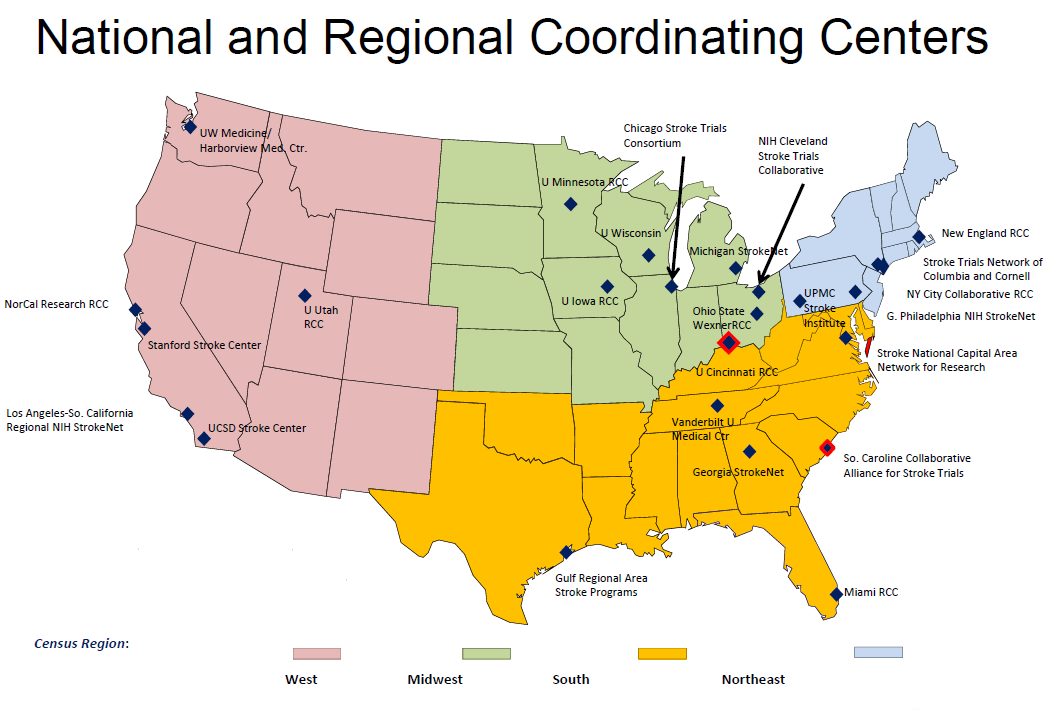 1/27/2017
27
https://www.nihstrokenet.org      Used with permission from Miami RCC
NIH StrokeNet
National Clinical Coordinating Center University of Cincinnati
National Data Coordinating Center MUSC
Miami RCC Sites
Jackson Health: JMH, JMH Rehab, Holtz
University of Miami: UMH, Neuro
JFK Medical Center, JEM Research Inst.
BHSF
VA Medical Center
Miami Children’s
University of South Fl.
University of Florida
Sarasota Memorial
Brooks Rehab Hosp.
Miami RCC Executive Committee
Ralph Sacco, M.D.
Jose Romano, M.D.
Tatjana Rundek, M.D.
Program Manager
Iszet Campo-Bustillo
Lead Coordinator
Andrea Escobar
Training Program
Tatjana Rundek, M.D.
Trainee
1/27/2017
28
https://www.nihstrokenet.org     Used with permission from Miami RCC
Ongoing StrokeNet Trials
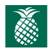 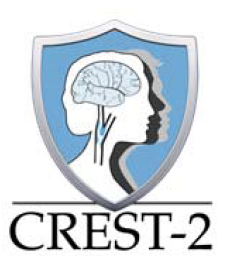 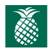 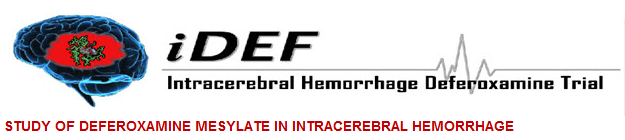 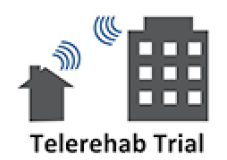 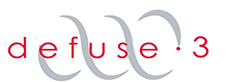 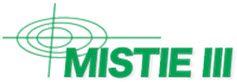 1/27/2017
29
https://www.nihstrokenet.org
StrokeNet Website
http://nihstrokenet.org
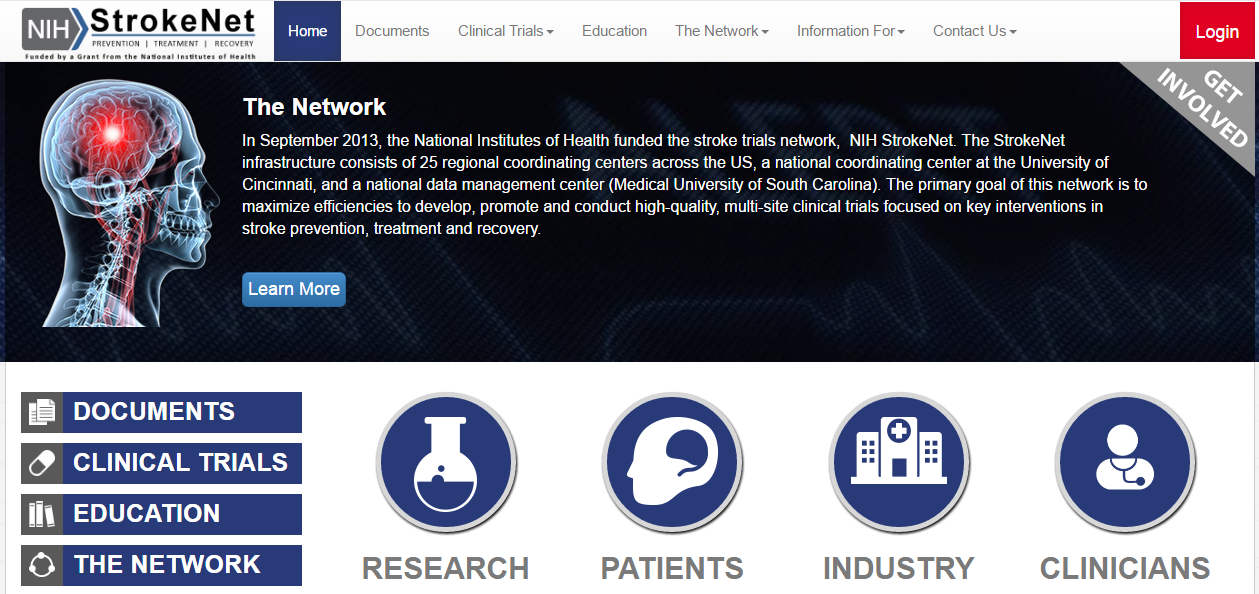 1/27/2017
30
Florida-Puerto Rico Registry
Voluntary stroke registry 
Takes advantage of data already collected through the quality improvement initiative Get With The Guidelines-Stroke
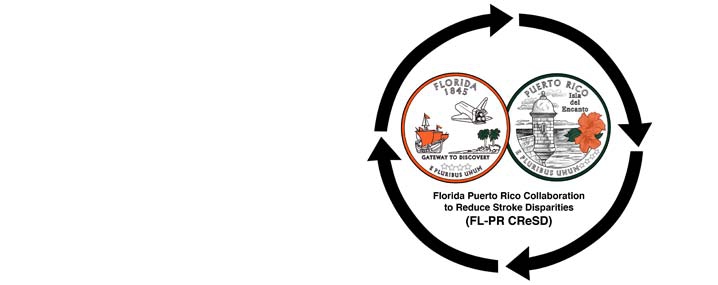 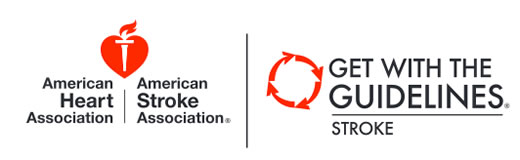 1/27/2017
31
http://reducestrokedisparities.org
Florida-Puerto Rico Registry
Evaluate disparities in stroke care by race, ethnicity, and geographic region
Analyze frequency of disparities at 30-d after a stroke in terms of outcomes (mortality, hospital readmission, stroke recurrence), medication adherence, and lifestyle modifications
Evaluate frequency of disparities in longer-term outcomes (mortality, hospital readmission, stroke recurrence) among Medicare patients and the relationship of such outcomes with acute stroke performance metrics
1/27/2017
32
http://reducestrokedisparities.org
Florida-Puerto Rico Registry
Implement education programs with a focus on identifying and implementing specific culturally-tailored quality improvement programs to address disparities.
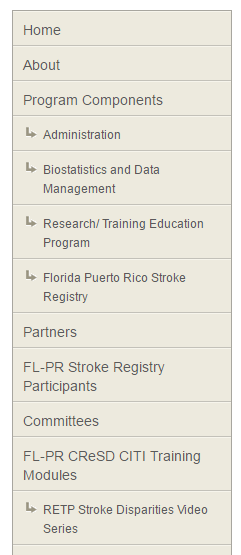 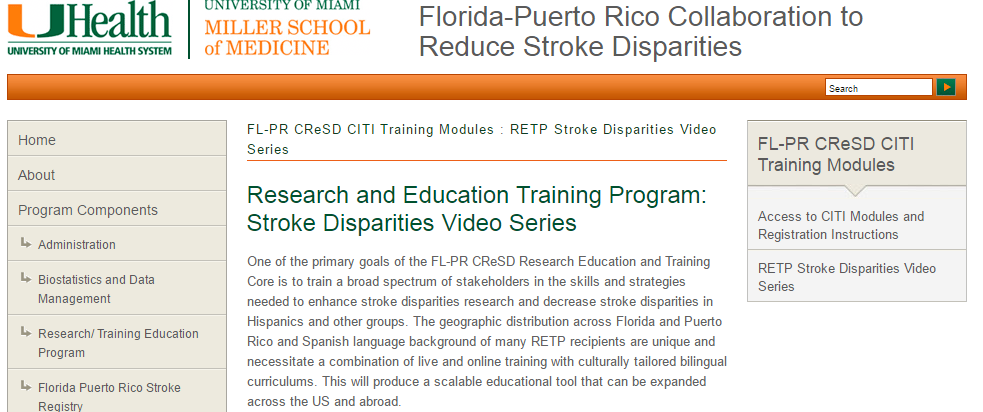 http://reducestrokedisparities.org
Conclusions
PI-Initiated Studies
Clinical Trials
Learn about your patient population and answer a specific scientific question
Tend to be smaller scale to effect change in your institution
Can be extrapolated to a larger population
Tend to be less complex to carry out because you design the study
Test safety and efficacy of new drugs and devices
Tend to be large scale to see results in a wide population
Tend to have complex protocols and procedures
1/27/2017
34
Research is formalized curiosity.  It is poking and prying with a purpose.
1/27/2017
35
Zora Neale Hurston, Dust Tracks on a Road: an Autobiography (1984)
[Speaker Notes: An American novelist, short story writer, folklorist, and anthropologist, whol lived from 1891-1960.  Best known for 1937 novel Their Eyes Were Watching God.]